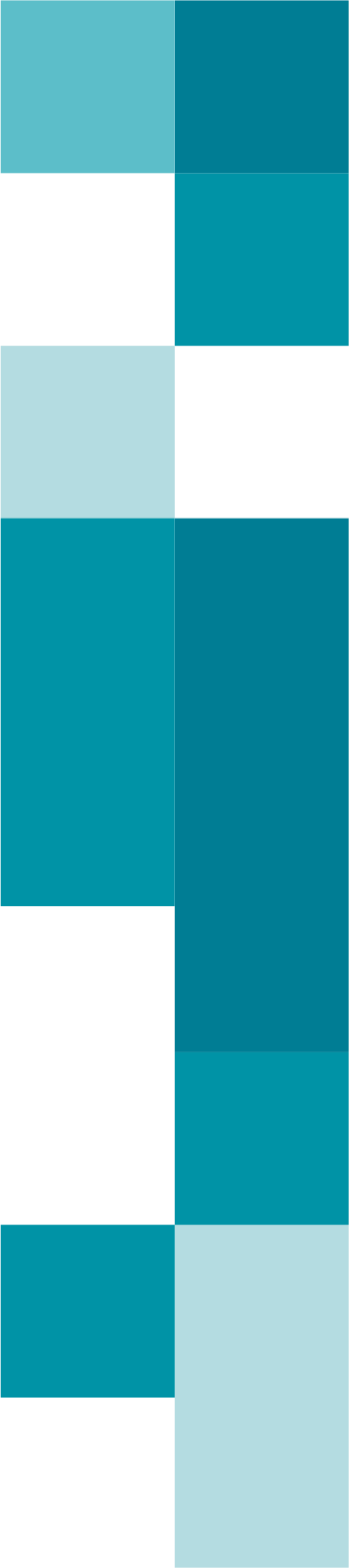 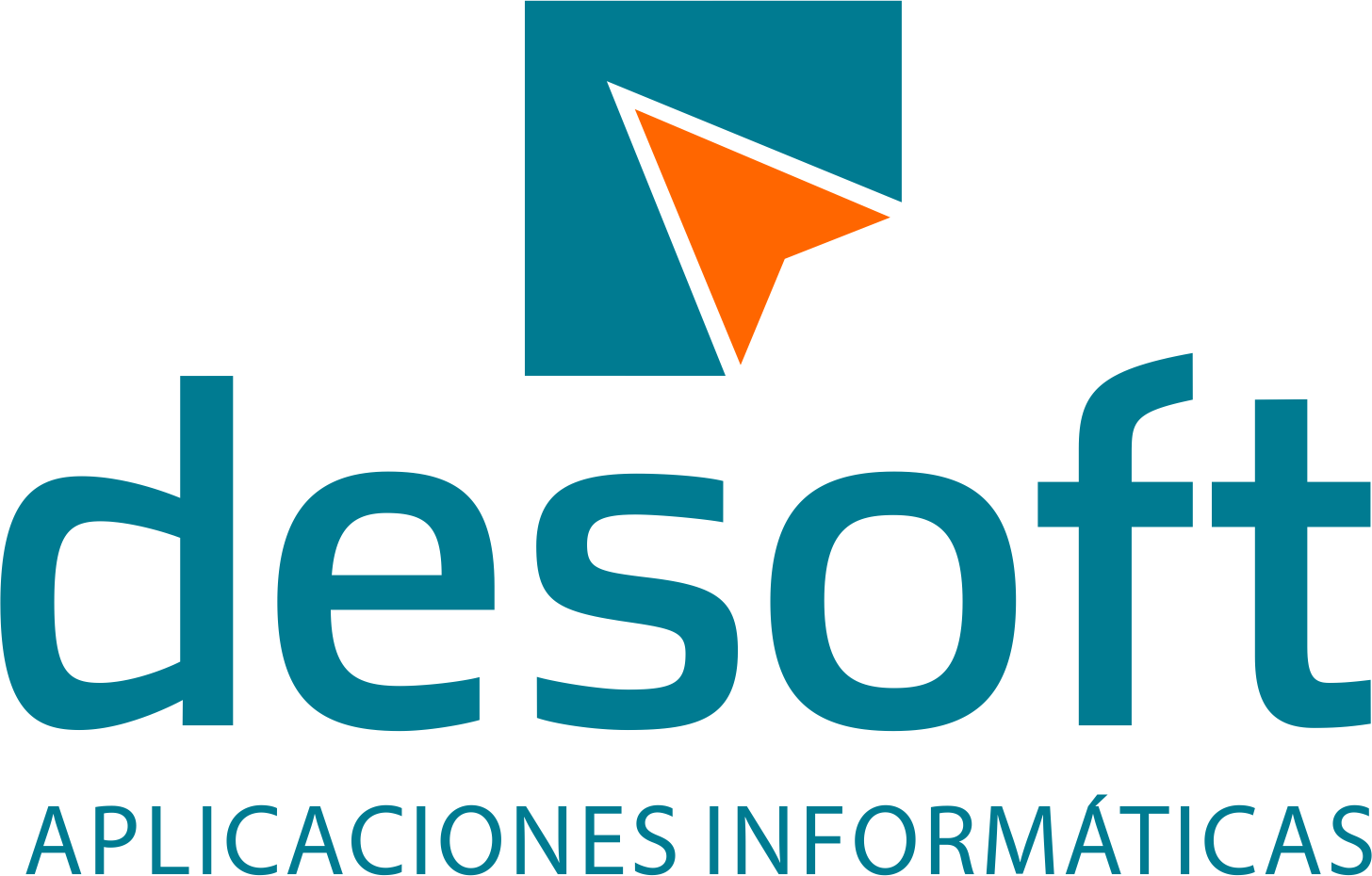 Base Legal Vigente. Gaceta Oficial No. 45 Ordinaria de 4 de julio de 2019 y No. 92 Ordinaria de Agosto 2021
Ing. Angel Arturo Vega Mendivil
Especialista Dpto. Seguridad Informática
Desoft Holguín.20/07/2022
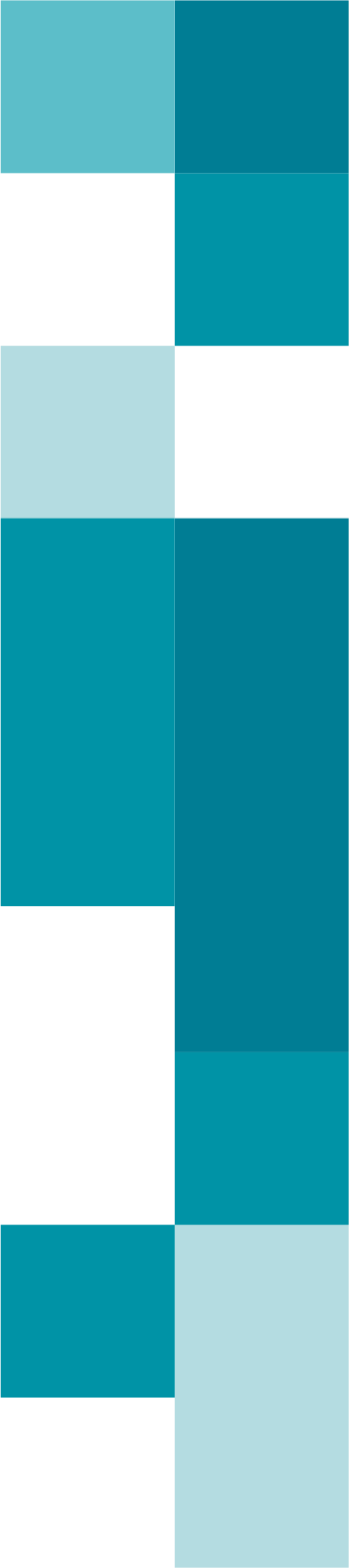 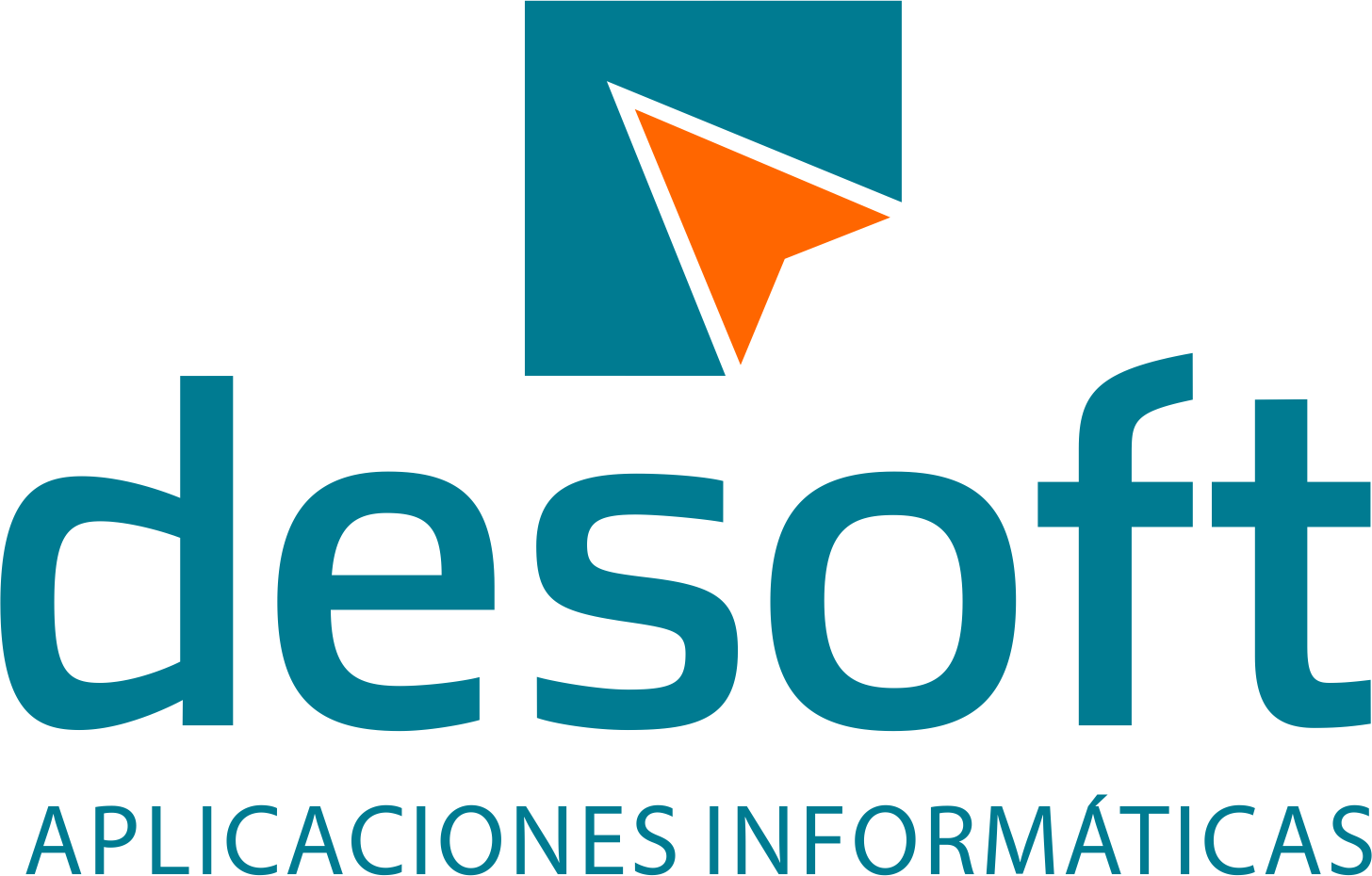 Base Legal actual.
Decreto Ley 370/2018 Sobre la Informatización de la sociedad
Decreto 360/2019 Defensa del ciberespacio.
Resolución 121/2017 configuración servidores de correo electrónico.
Resolución 129/2019 Metodología para sistema de gestión de seguridad informática.
Resolución 128/2019 Reglamento de seguridad de las TIC.
Resolución 126/2019 Herramientas de control de redes.
Ley 116 del 2014. Código del trabajo.
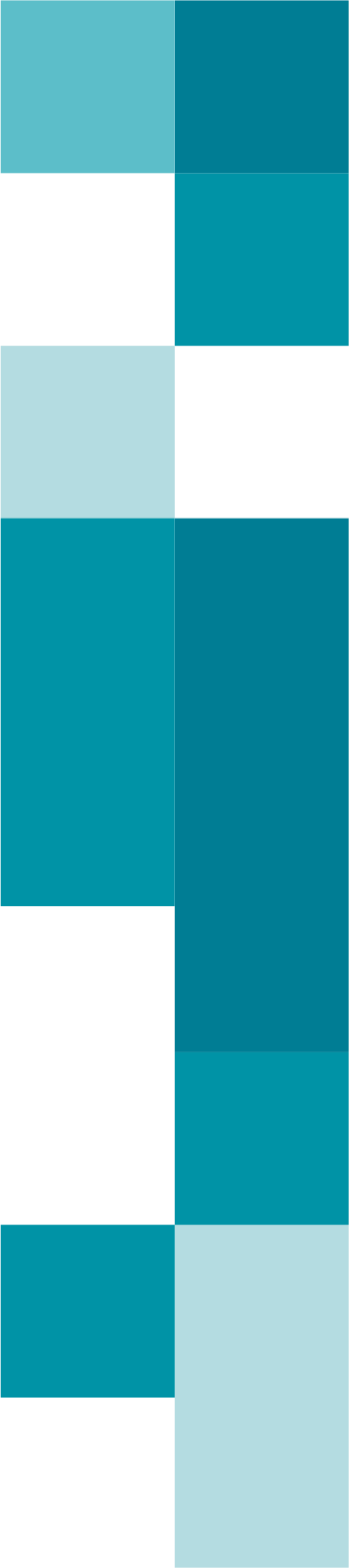 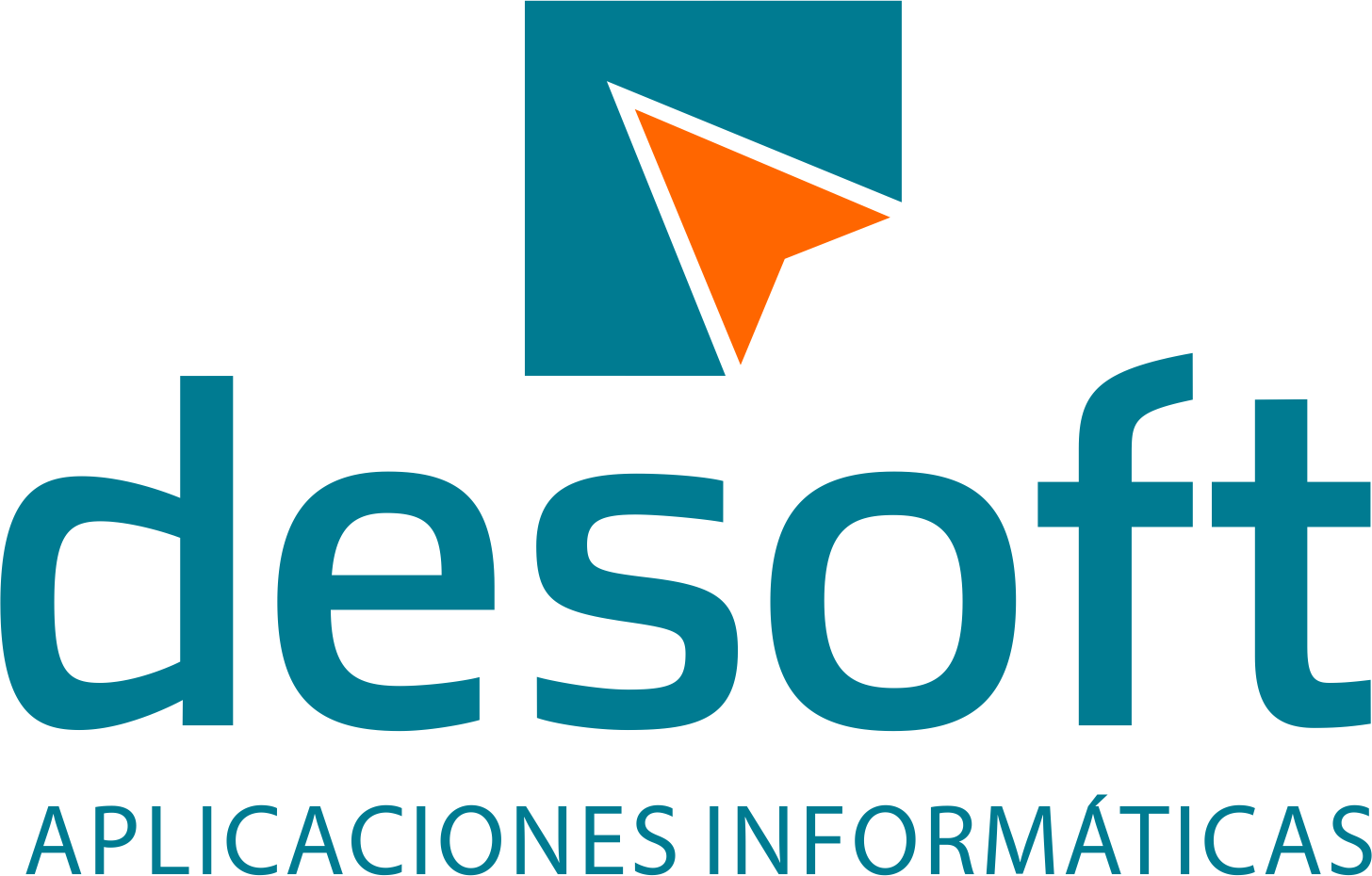 Base Legal actual.
Resolución 6/96 del MININT. Reglamento de Seguridad para las Tecnologías de Información.
Decreto Ley 186/98. Sistema de Seguridad y Protección Física. MININT.
Decreto Ley 199/99 del Consejo de Estado sobre la Seguridad y Protección de la Información Oficial.
Resolución 1/00 del MININT que pone en vigor el Reglamento sobre la Seguridad y Protección de la Información Oficial. 
Resolución Conjunta MIC-MFP 2004.
Resolución 85/07. Ahorro de energía en los SI.
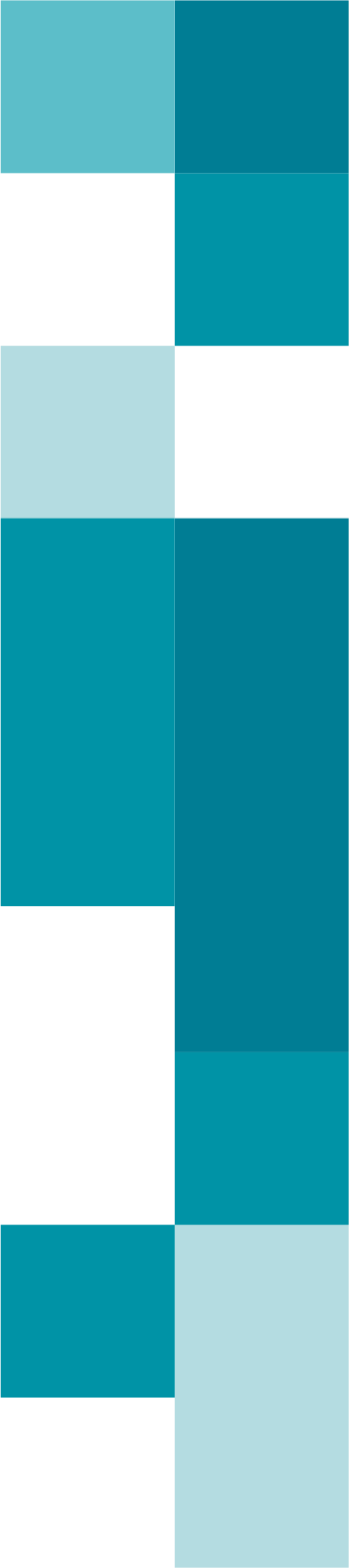 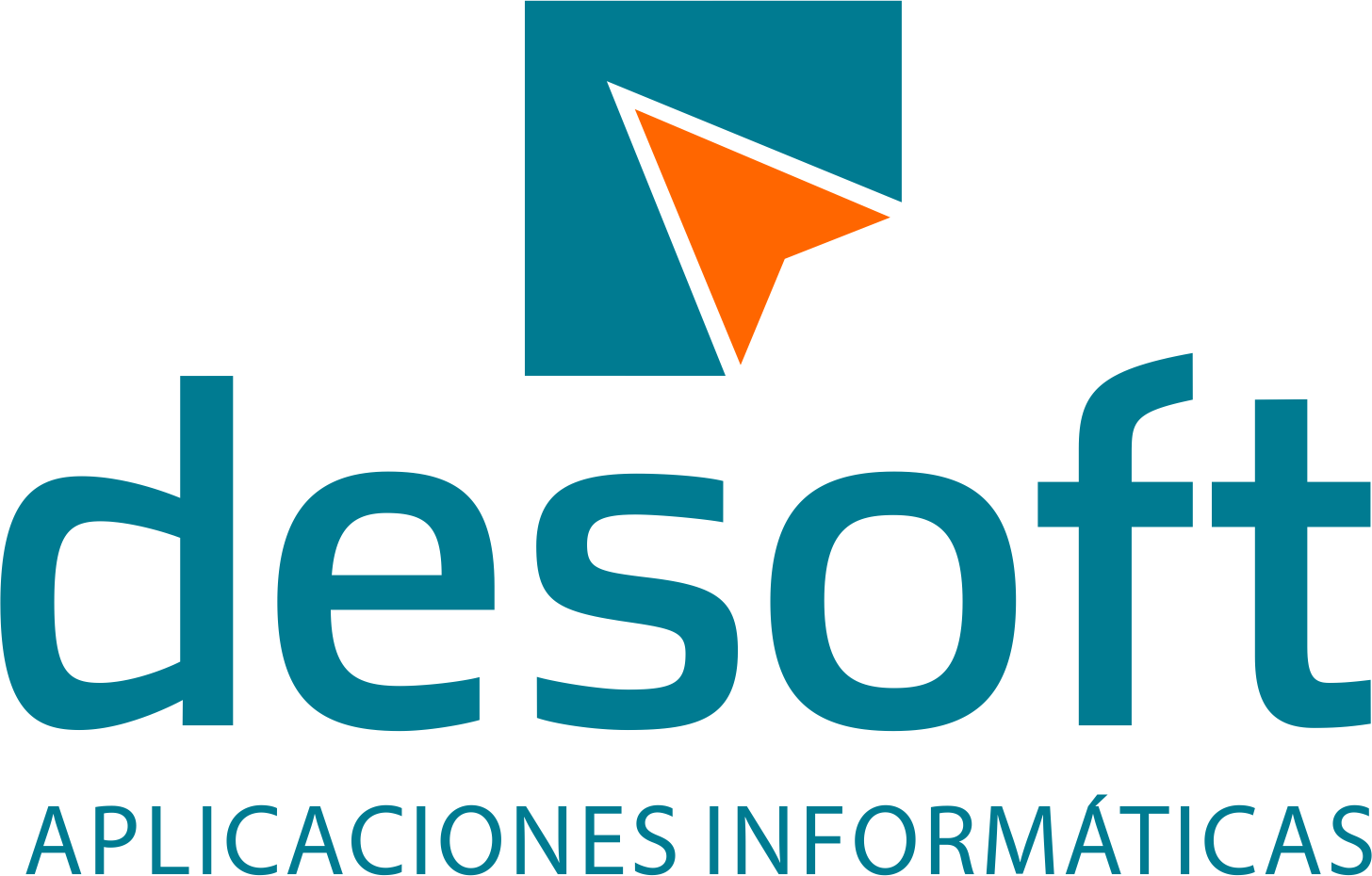 Base Legal actual.
El referido Decreto-Ley No. 370, dispone las regulaciones generales aplicables a las Tecnologías de la Información y la Comunicación (TIC) y recoge los principios a seguir y las acciones y medidas para la determinación, desarrollo y mejoramiento de las condiciones de fiabilidad, estabilidad y seguridad de las TIC que respalden la informatización de la sociedad y la soberanía de la nación, la investigación, el desarrollo, la asimilación tecnológica y los soportes de soluciones para su seguridad de forma sostenible; acciones que requieren ser implementadas mediante las normas complementarias que resulten necesarias.
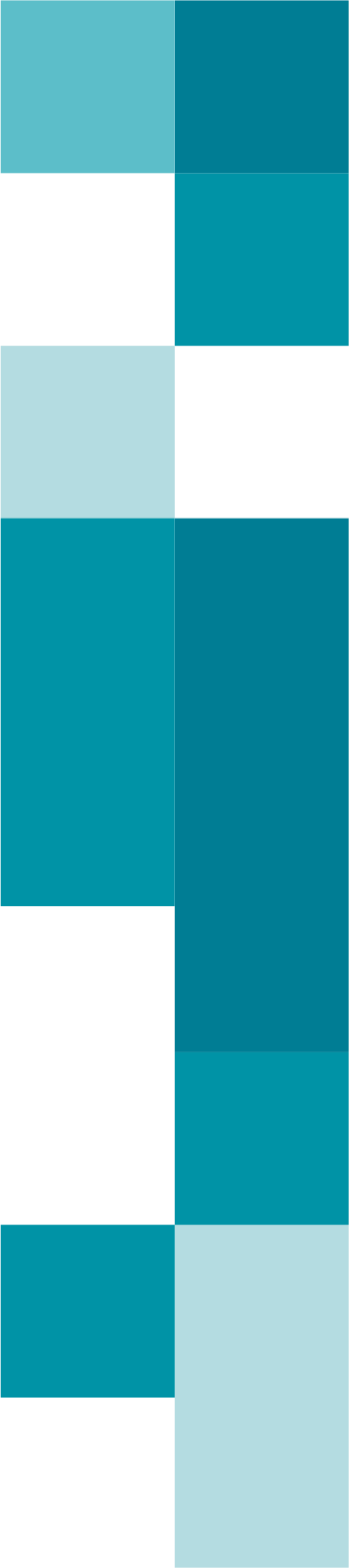 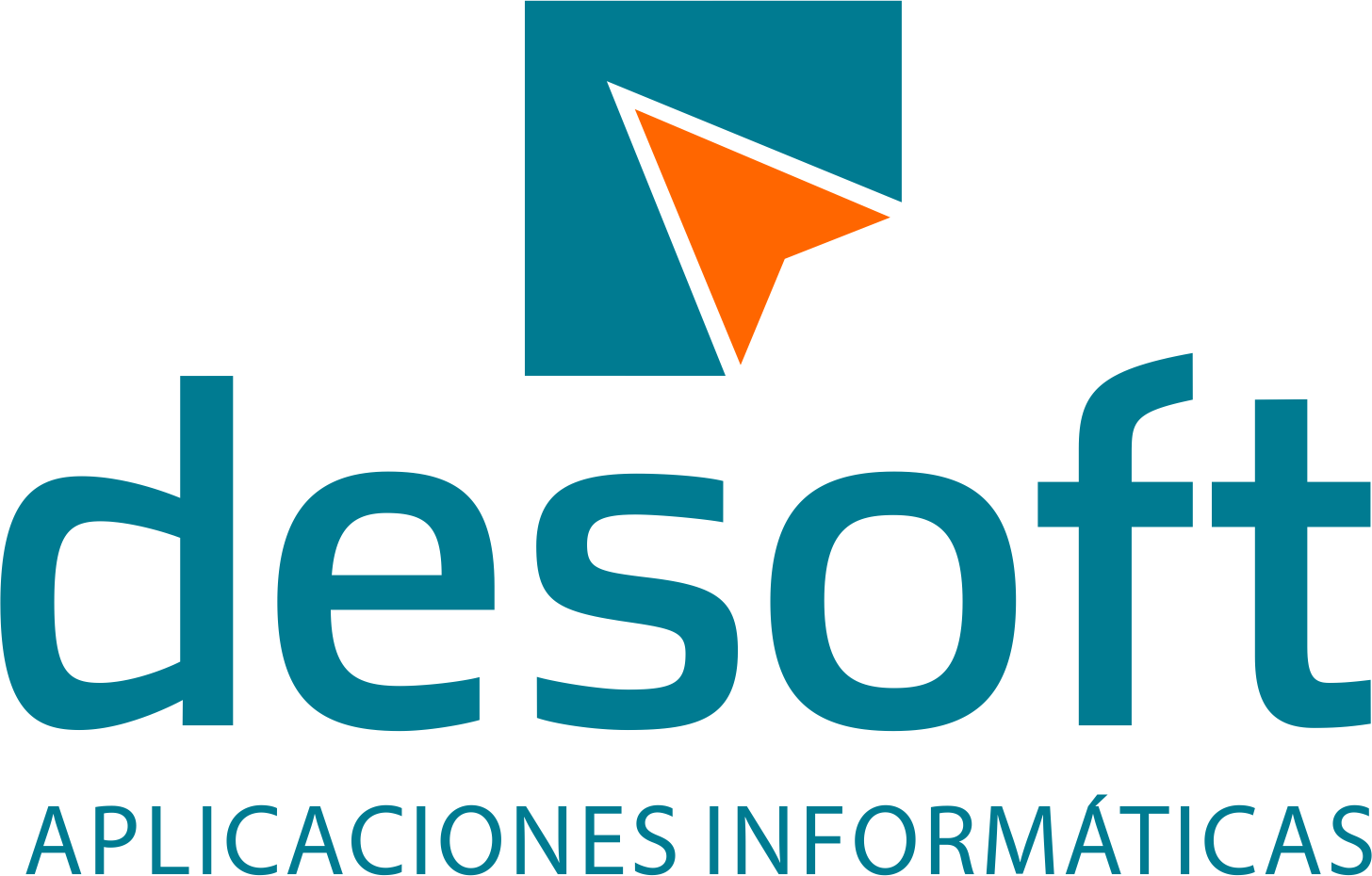 Artículo 68. Se consideran contravenciones asociadas a las TIC, siempre que no constituyan delitos, las violaciones siguientes:a) Comercializar programas, aplicaciones y servicios informáticos asociados a estos sin la autorización de los organismos competentes de acuerdo con la legislación vigente;b) fabricar, comercializar, transferir, instalar equipos y demás dispositivos para brindar, facilitar o recibir servicios asociados a las TIC, sin la correspondiente autorización;c) diseñar, distribuir o intercambiar códigos de virus informáticos u otros programas malignos entre personas naturales o jurídicas; se exceptúa la información enviada por usuarios a la autoridad competente para su análisis e investigación;d) adicionar algún equipo de telecomunicaciones/TIC o introducir cualquier tipo de programas y aplicaciones informáticas en una red de datos, ya sea a través de soportes removibles o mediante acceso a redes externas sin la autorización del titular, o no garantizar su compatibilización con las medidas de seguridad establecidas para la protección de la red de datos.
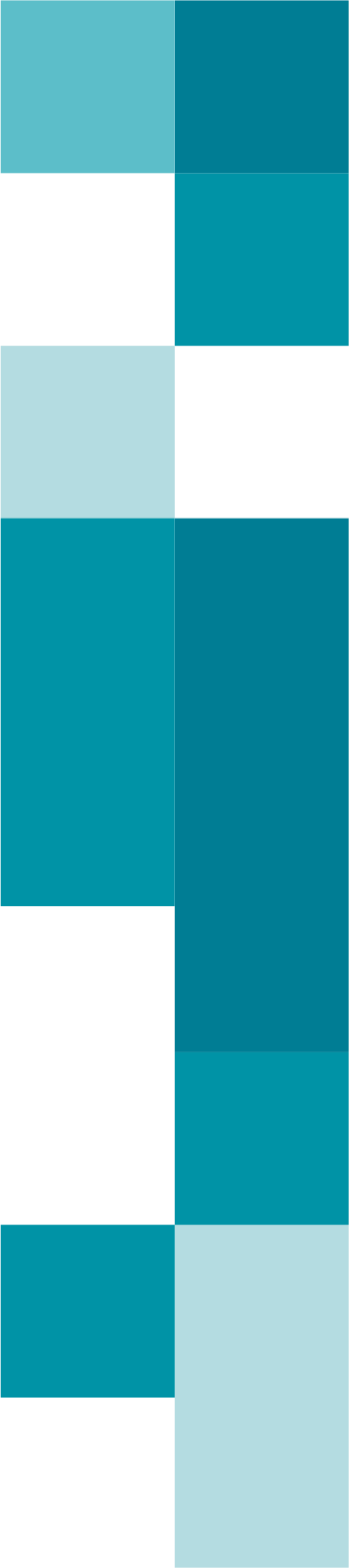 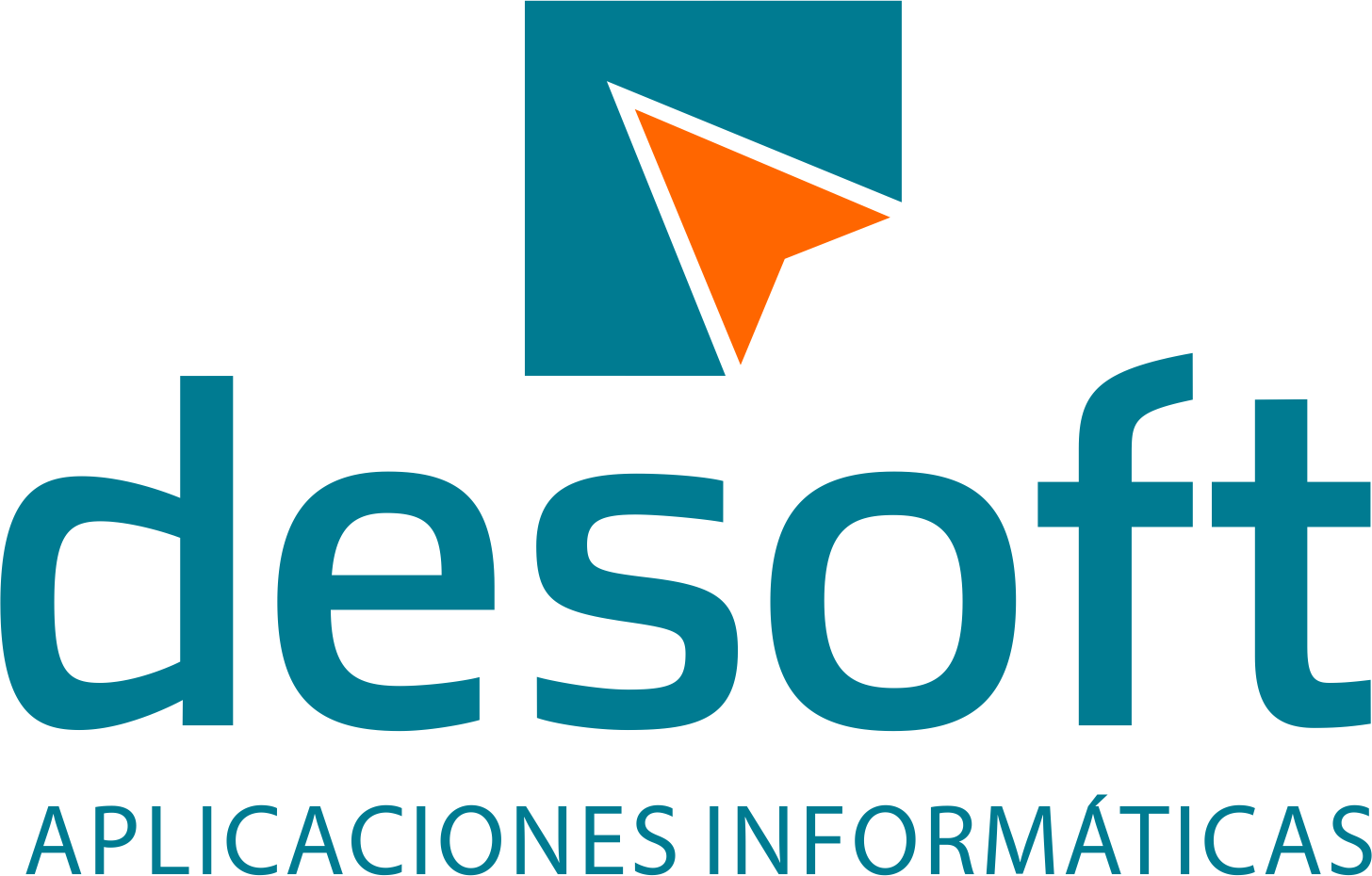 e) acceder sin la autorización o agredir a cualquier sistema de cómputo conectado a las redes públicas de transmisión de datos y la usurpación de los derechos de acceso de usuarios debidamente autorizados;f) hospedar un sitio en servidores ubicados en un país extranjero, que no sea como espejo o réplica del sitio principal en servidores ubicados en territorio nacional;g) interferir, interceptar, alterar, dañar o destruir datos, información, soportes informáticos, programas o sistemas de información y comunicación de servicios públicos, sociales y administrativos;h) realizar acciones de comprobación de vulnerabilidades contra sistemas informáticos nacionales o extranjeros, sin la debida autorización; yi) difundir, a través de las redes públicas de transmisión de datos, información contraria al interés social, la moral, las buenas costumbres y la integridad de las personas.
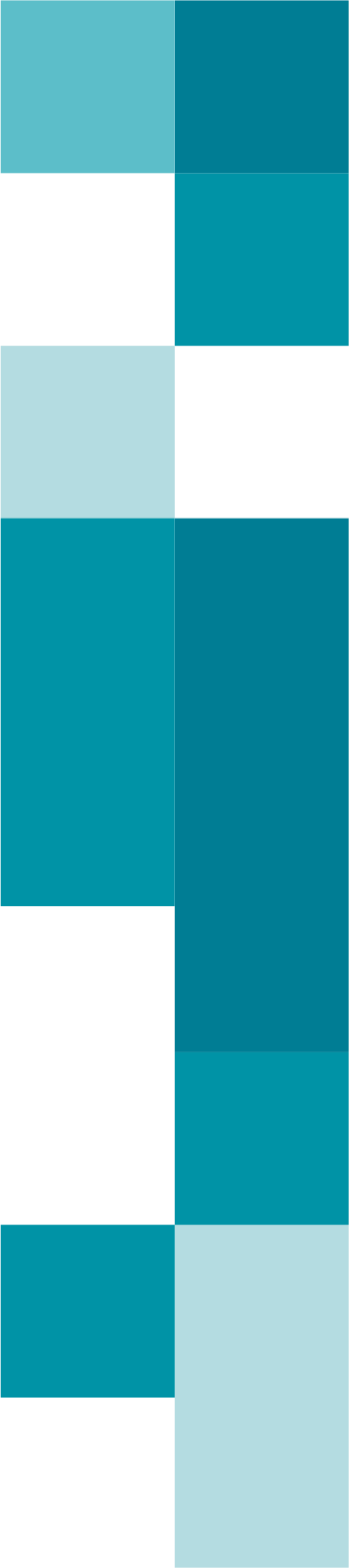 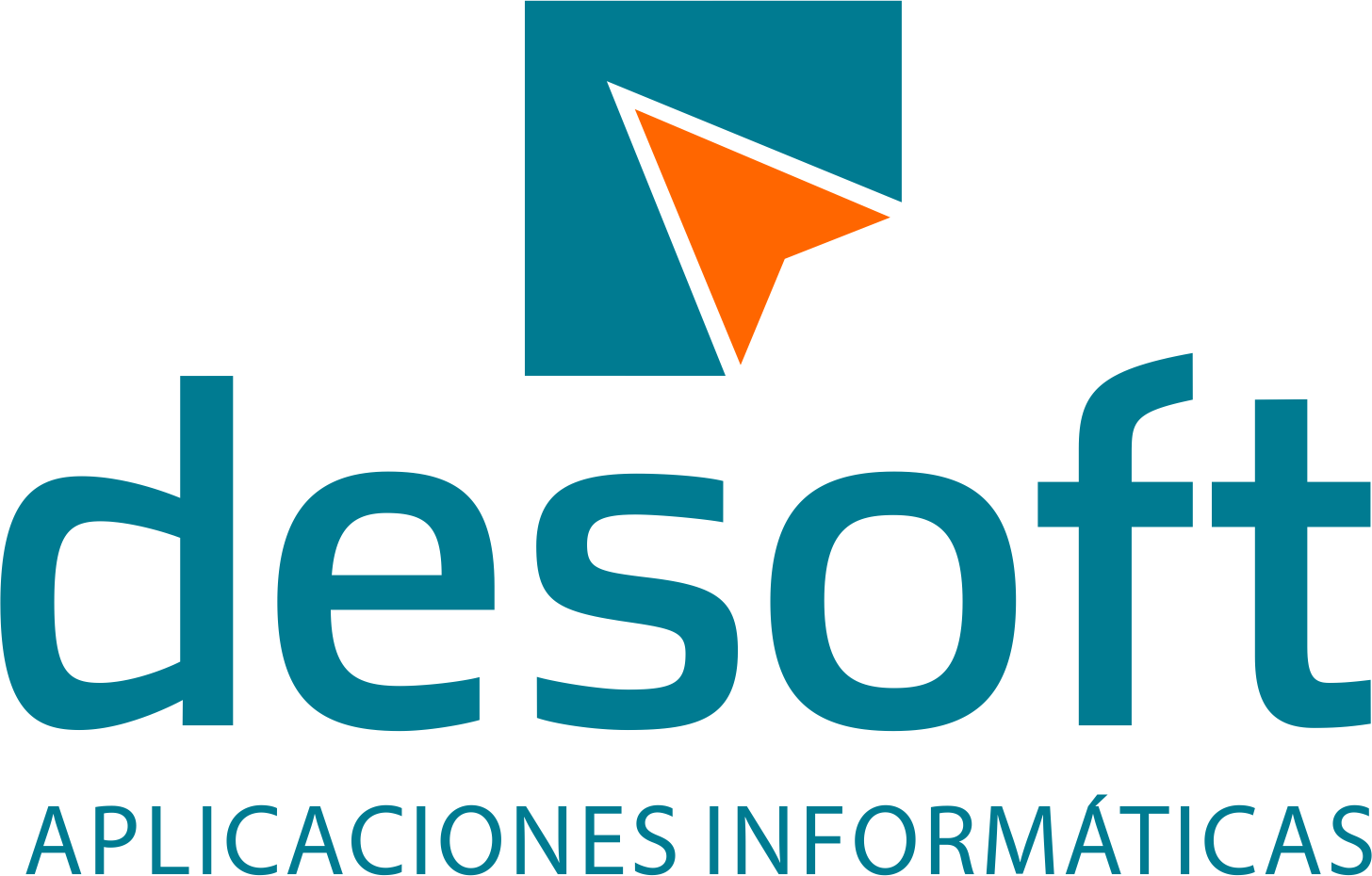 CAPÍTULO IIDe las sanciones
Artículo 69. A la persona natural que contravenga lo dispuesto en los incisos a), e) y f) del Artículo 68 se le impone una multa de mil pesos ($ 1 000 CUP); en caso de ser una persona jurídica, la multa que se le impone es de cinco mil pesos ($ 5 000 CUP).
Artículo 70. A la persona natural que contravenga lo dispuesto en los restantes incisos del Artículo 68 se le impone una multa de tres mil pesos ($ 3 000 CUP); en caso de ser una persona jurídica, la multa que se le impone es de diez mil pesos ($10 000 CUP).
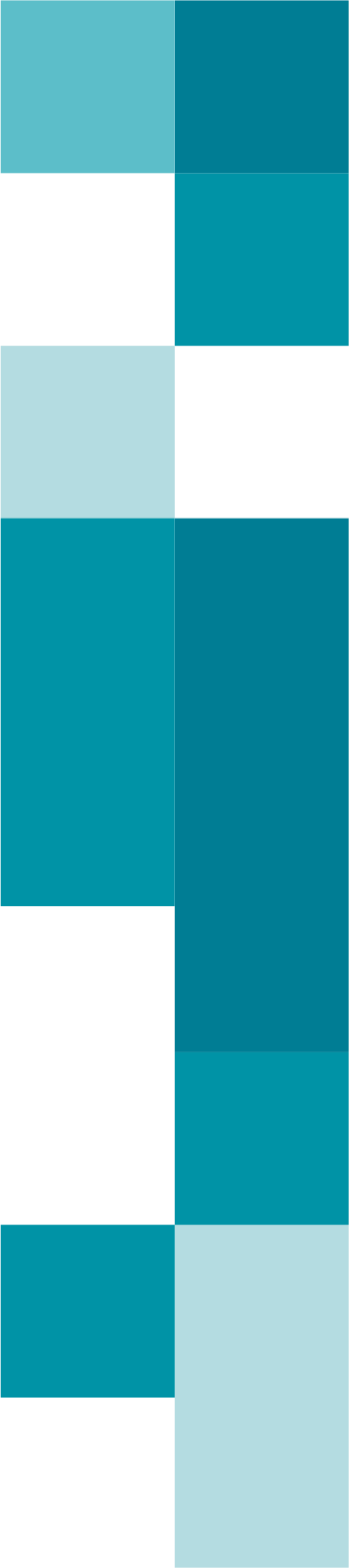 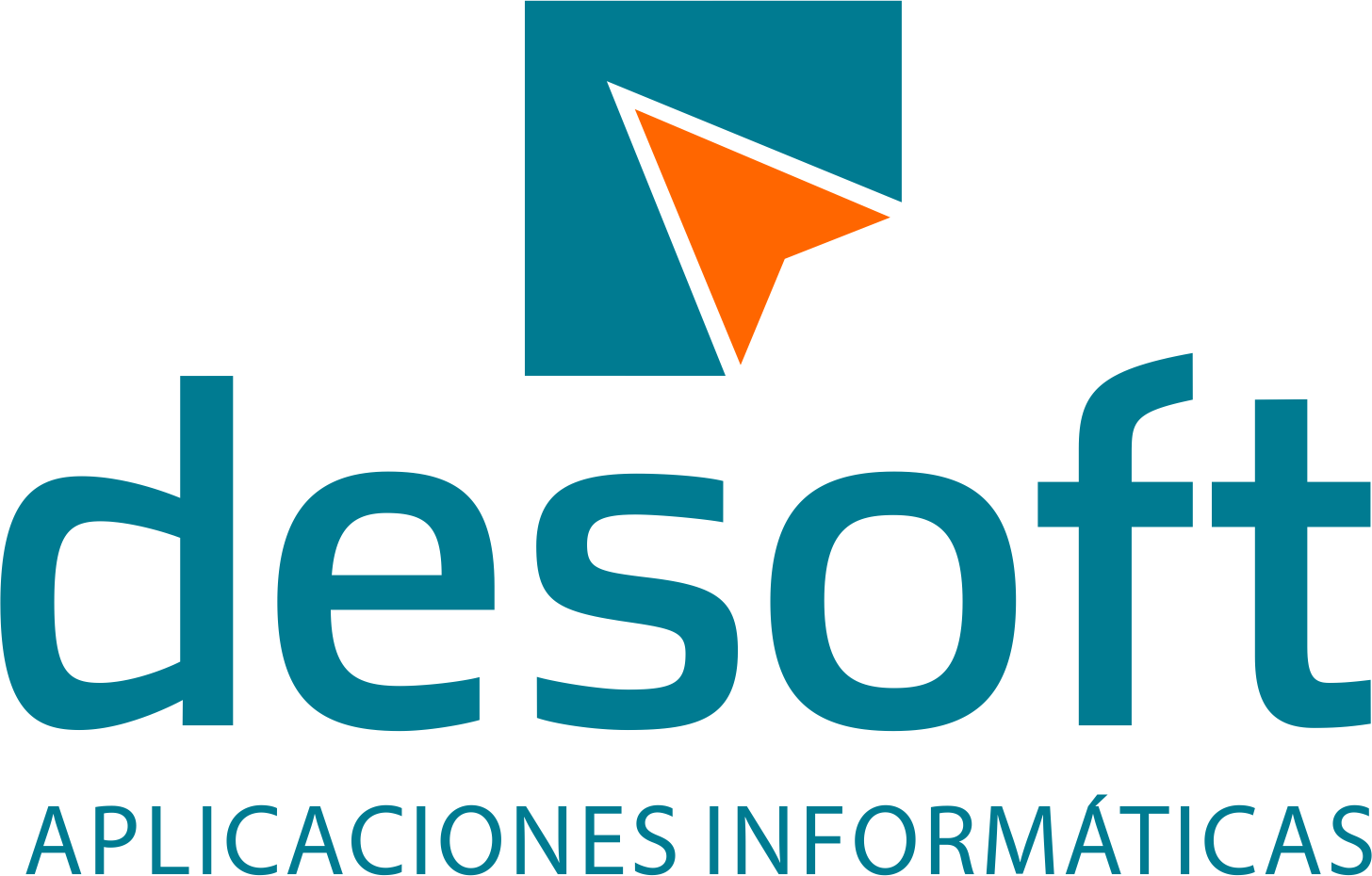 CAPÍTULO IIIDe las autoridades facultadas para la imposición de sanciones
Artículo 77. Los inspectores designados por el Ministerio de Comunicaciones y por las administraciones locales del Poder Popular quedan facultados para imponer la sanción de multa establecida; además de proponer y asistir en la aplicación del decomiso, una vez aprobado por la autoridad facultada designada por el Ministerio de Comunicaciones, a los que infrinjan lo dispuesto en el presente Decreto-Ley y sus disposiciones complementarias.Artículo 78. Los inspectores designados por el Ministerio de Comunicaciones y por las administraciones locales del Poder Popular quedan facultados para realizar la retención de los objetos sujetos a decomiso, a fin de garantizar su conservación y custodia, previo inventario, e inician el expediente correspondiente; en los casos que así se requiera, son auxiliados en sus actuaciones por la Policía Nacional Revolucionaria.
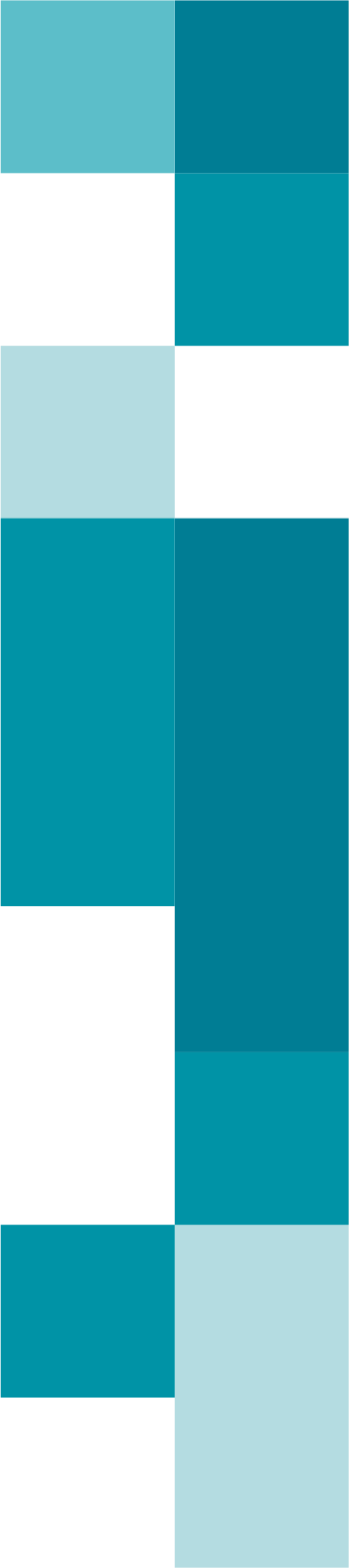 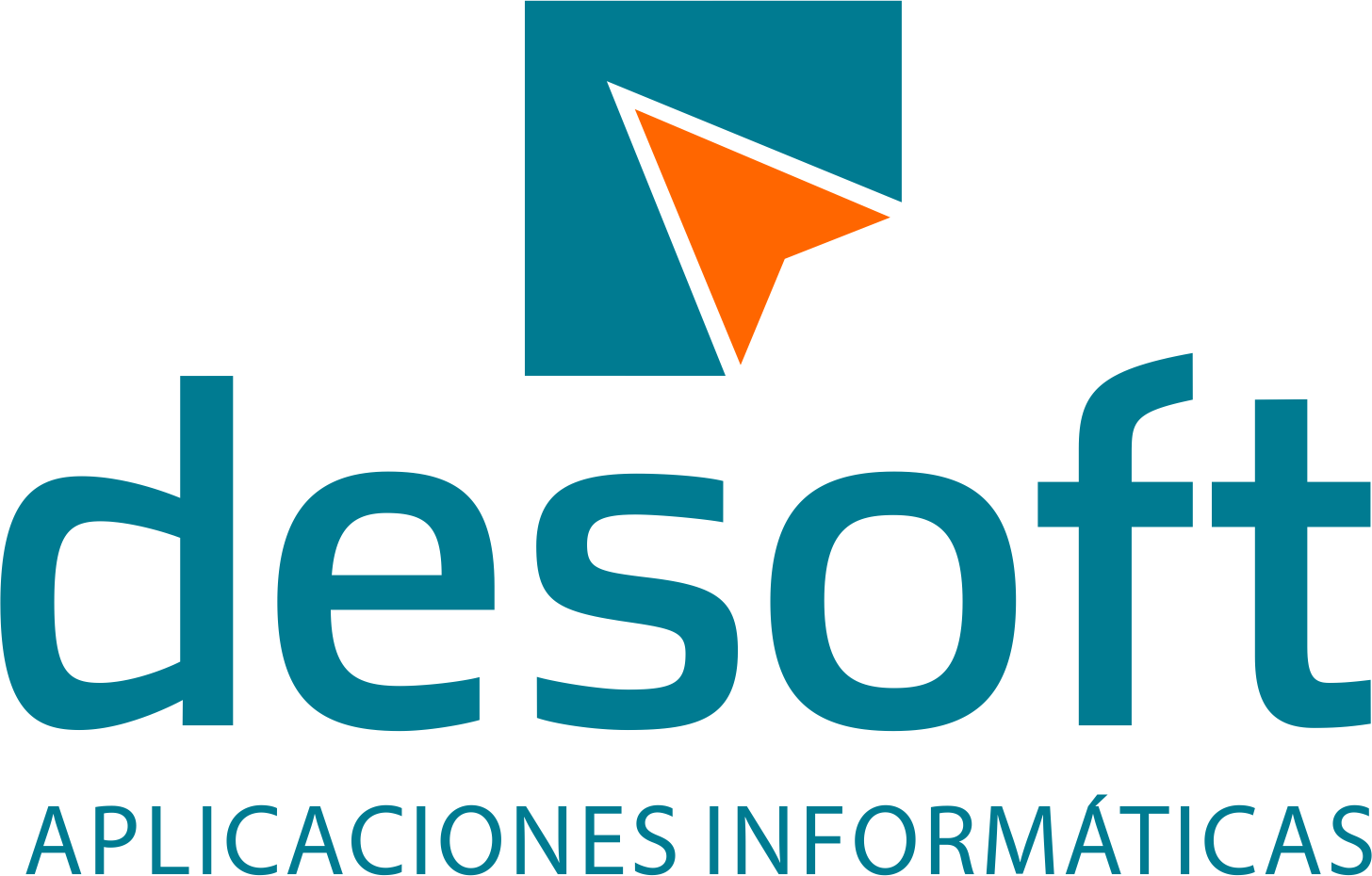 CAPÍTULO IVDe los Recursos y Plazos de PrescripciónSección PRIMERADe los Recursos de Apelación y Reforma
Artículo 79. Contra las sanciones de multa impuestas por los inspectores a que se refieren los artículos anteriores, cabe la presentación de Recurso de Apelación ante el jefe de la entidad o unidad organizativa de control y fiscalización del área bajo su jurisdicción y competencia, en el plazo de quince días hábiles, contados a partir de la fecha de su notificación, el que lo resuelve en el plazo de hasta sesenta días hábiles
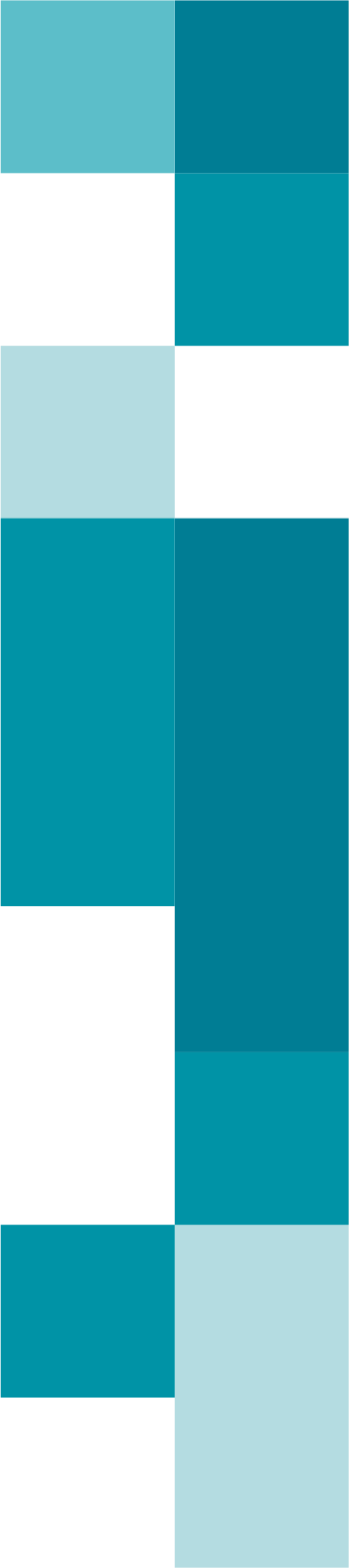 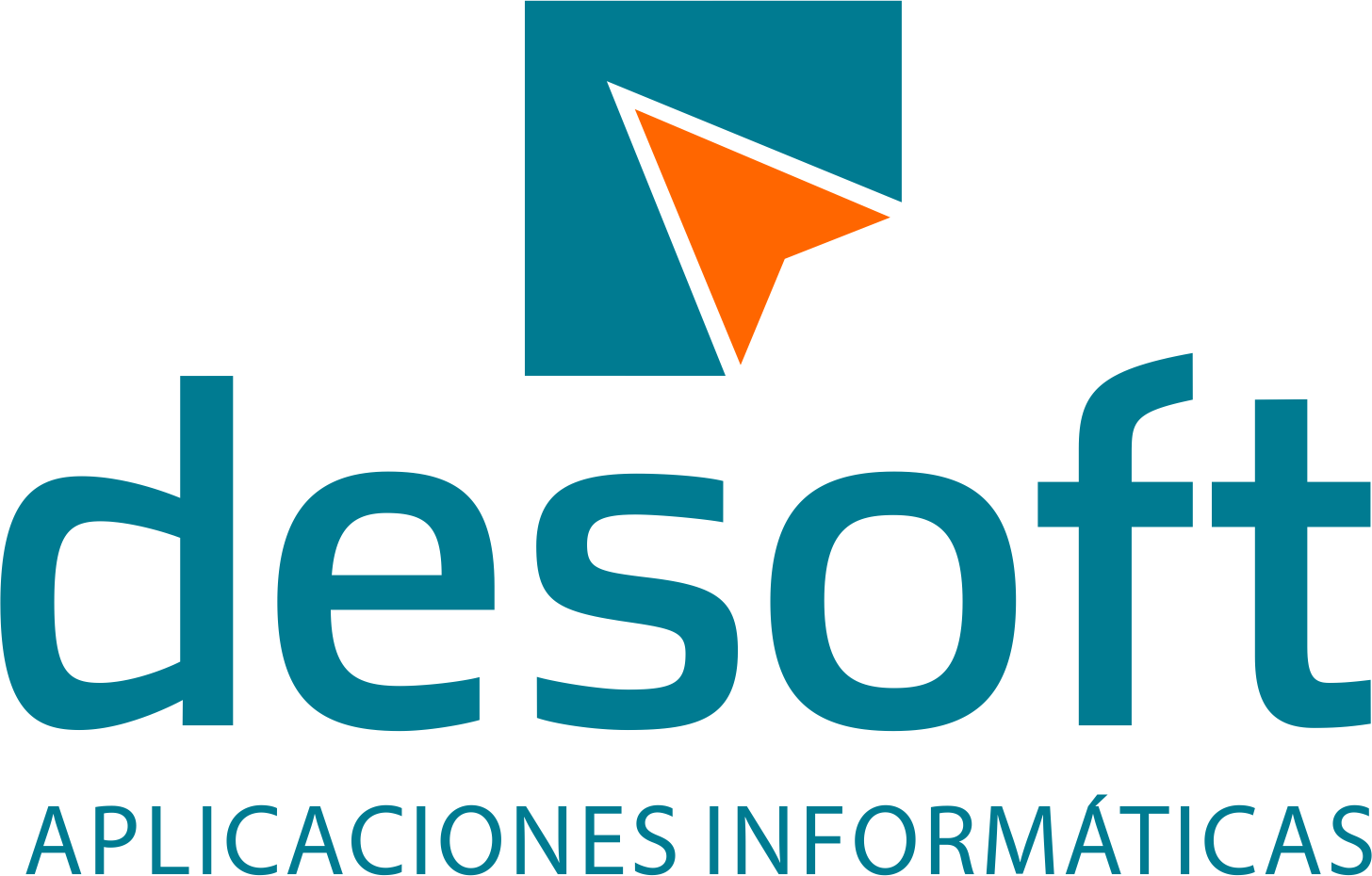 Decreto No. 360 Sobre la Seguridad de las Tecnologías de la Información la Comunicación y la Defensa del Ciberespacio Nacional
Artículo 2. El objeto del presente Decreto es establecer el marco legal que ordene el empleo seguro de las Tecnologías de la Información y la Comunicación, en lo adelante TIC, para la informatización de la sociedad, la defensa del Ciberespacio Nacional en correspondencia con lo establecido en la Constitución, las leyes y las restantes disposiciones legales relacionadas con el tema, así como los tratados y demás instrumentos jurídicos internacionales de los que la República de Cuba es Estado parte.
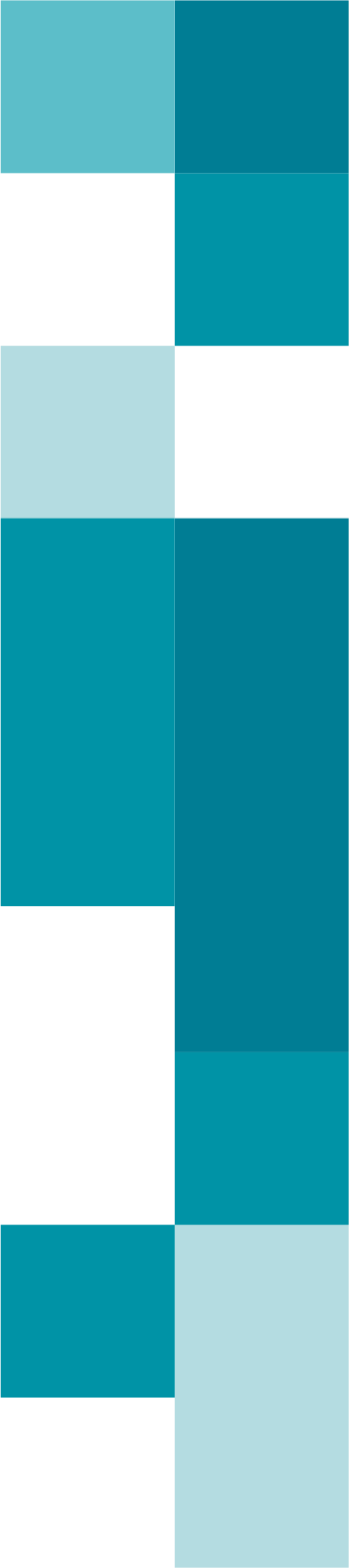 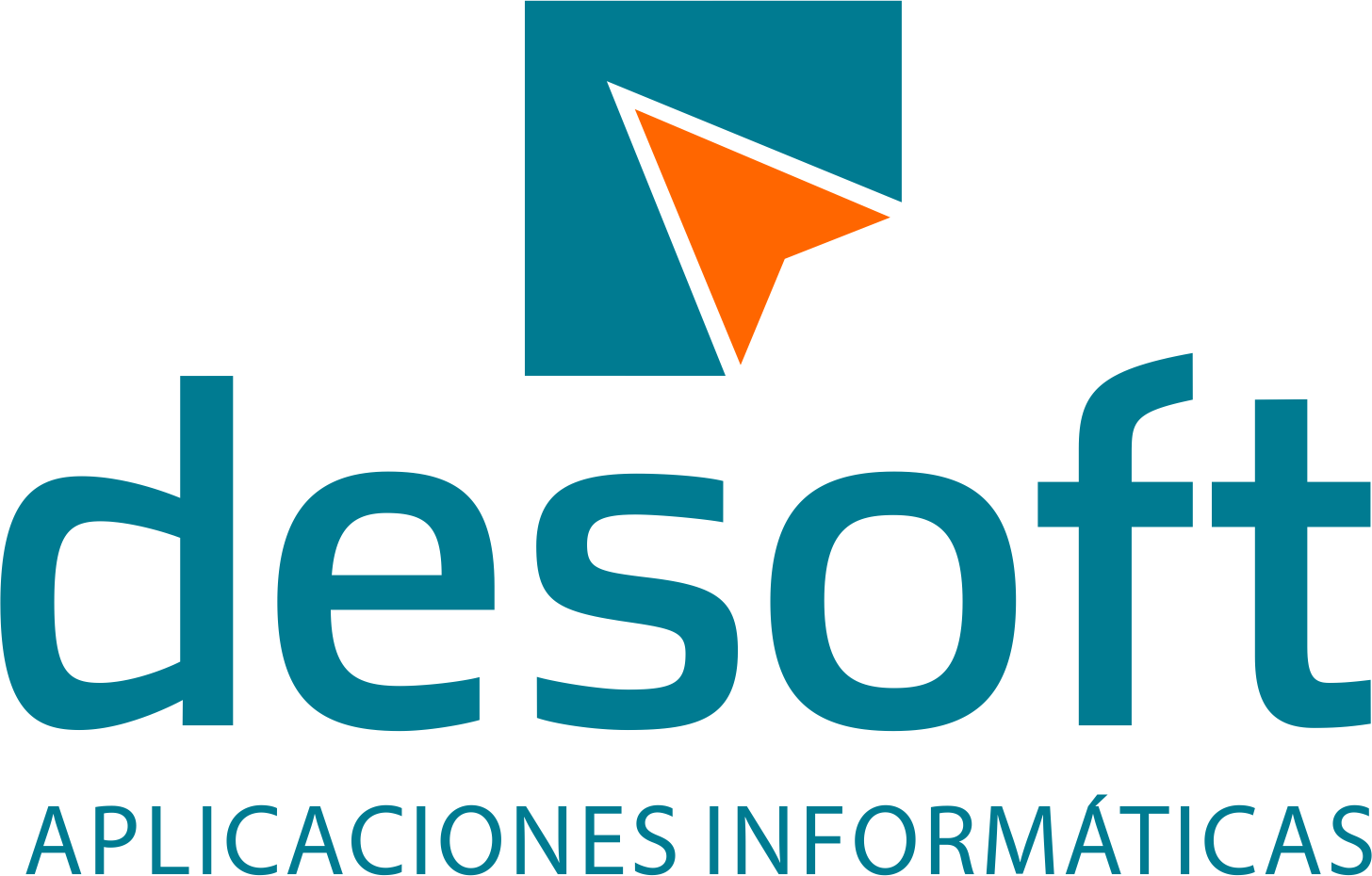 Artículo 3. El objetivo general de este Decreto es establecer los niveles de seguridad en correspondencia con los riesgos asociados a la evolución de las TIC y las posibilidades reales de enfrentar estos últimos, y tiene los objetivos específicos siguientes:
a) Proteger el Ciberespacio Nacional y preservar la soberanía sobre su utilización;b) establecer la seguridad de las TIC y de los servicios y aplicaciones que soportan; así como la de las Infraestructuras Críticas de las TIC con la fiabilidad de contar con una estrategia de fortalecimiento y sostenibilidad.
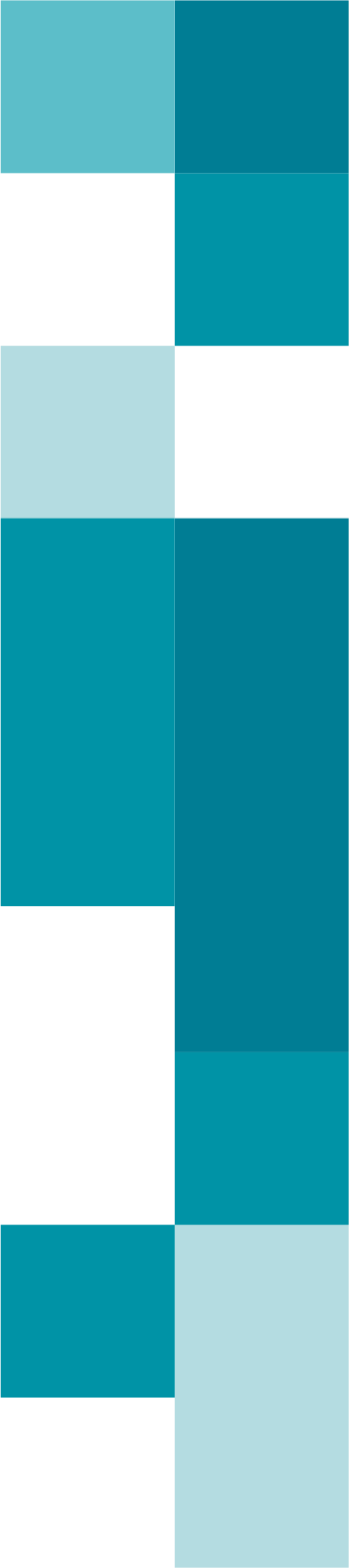 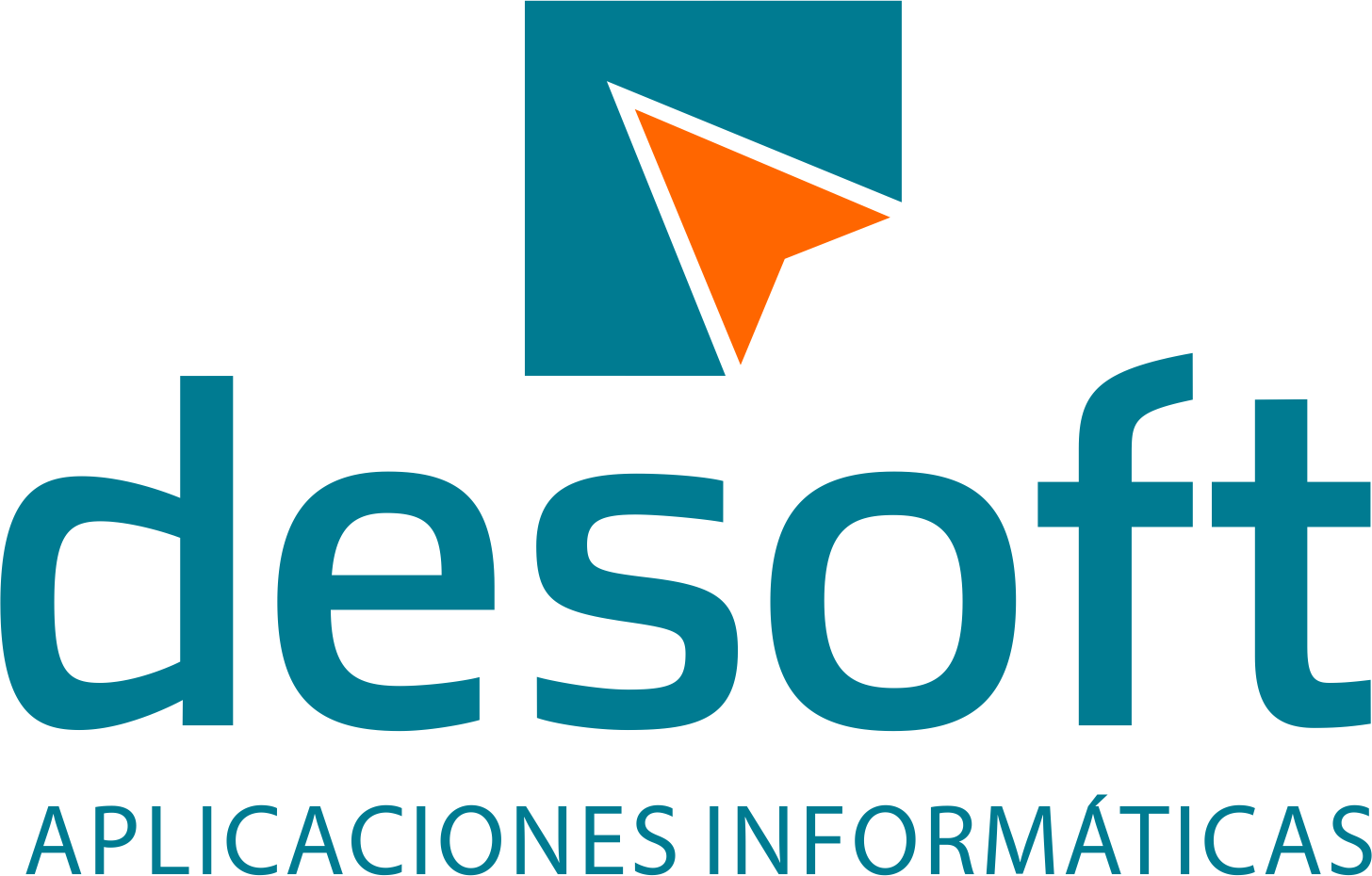 RESOLUCIÓN 126/2019
PRIMERO: Aprobar el presente Reglamento que establece las medidas de control y los tipos de herramientas de seguridad que se implementan en las redes privadas de datos, inscritas en el Control Administrativo Central Interno del Ministerio de Comunicaciones.SEGUNDO: Los titulares o los jefes administrativos de redes privadas de datos son los responsables de la implementación en sus redes de las medidas de control y los tipos de herramientas de seguridad que por la presente se establecen y de que estas sean de código abierto, preferentemente.TERCERO: La Dirección de Control de acceso al medio, por sus siglas en inglés MAC, es la dirección física, única de cada dispositivo de red y herramienta de seguridad al dispositivo de hardware o software diseñado para proporcionar o comprobar la seguridad en un sistema informático.
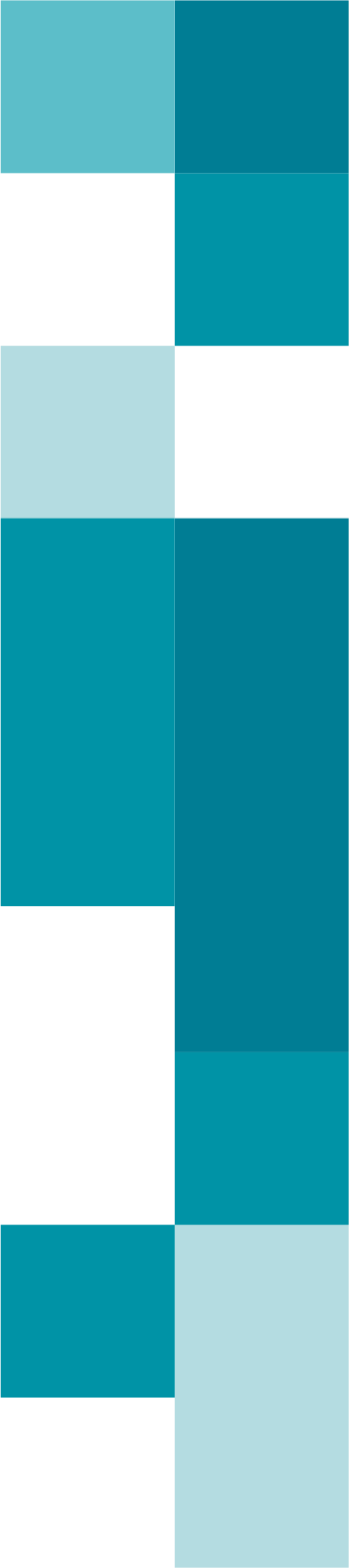 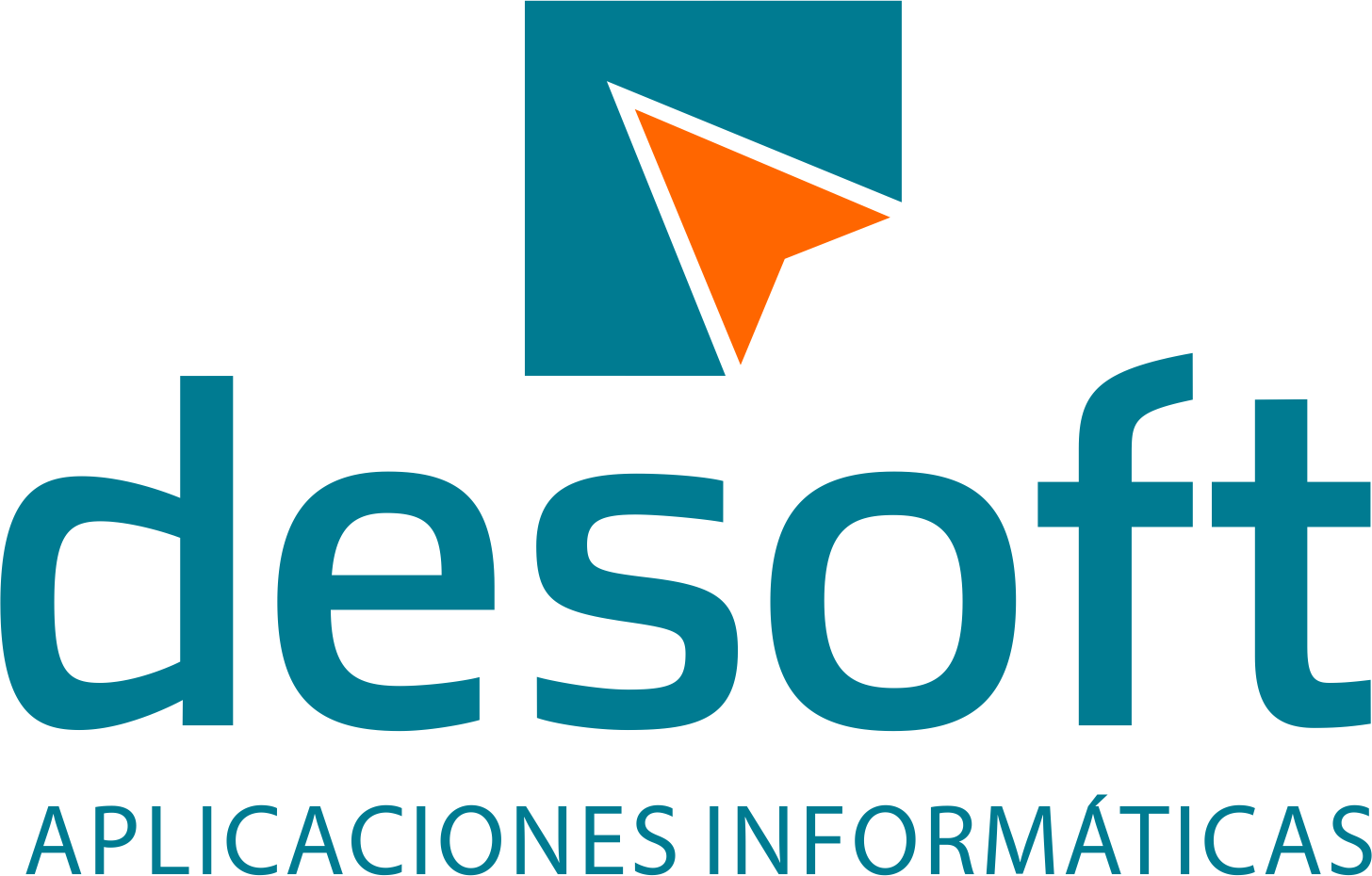 CUARTO: Las medidas de control que se establecen son las siguientes: 
Monitoreo físico e inspección visual al sistema de red, con registros trimestrales;
b) Registros actualizados de infraestructura: cableado, enrutadores, conmutadores, terminales, servidores y puntos de acceso, AP de redes inalámbricas; 
c) Barreras de protección entre las tecnologías de la información y la comunicación que brindan servicios al interior de la red y las redes externas a estas; 
d) Procedimiento donde se regula el sistema para el uso de las contraseñas de usuarios y dispositivos de la red, la autenticación de usuarios, denominación de equipos y el direccionamiento IP.
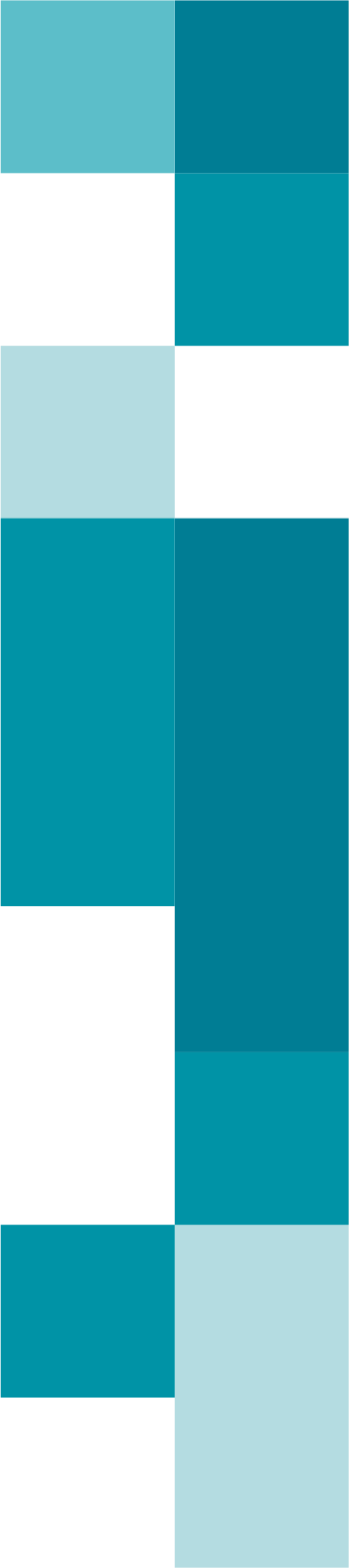 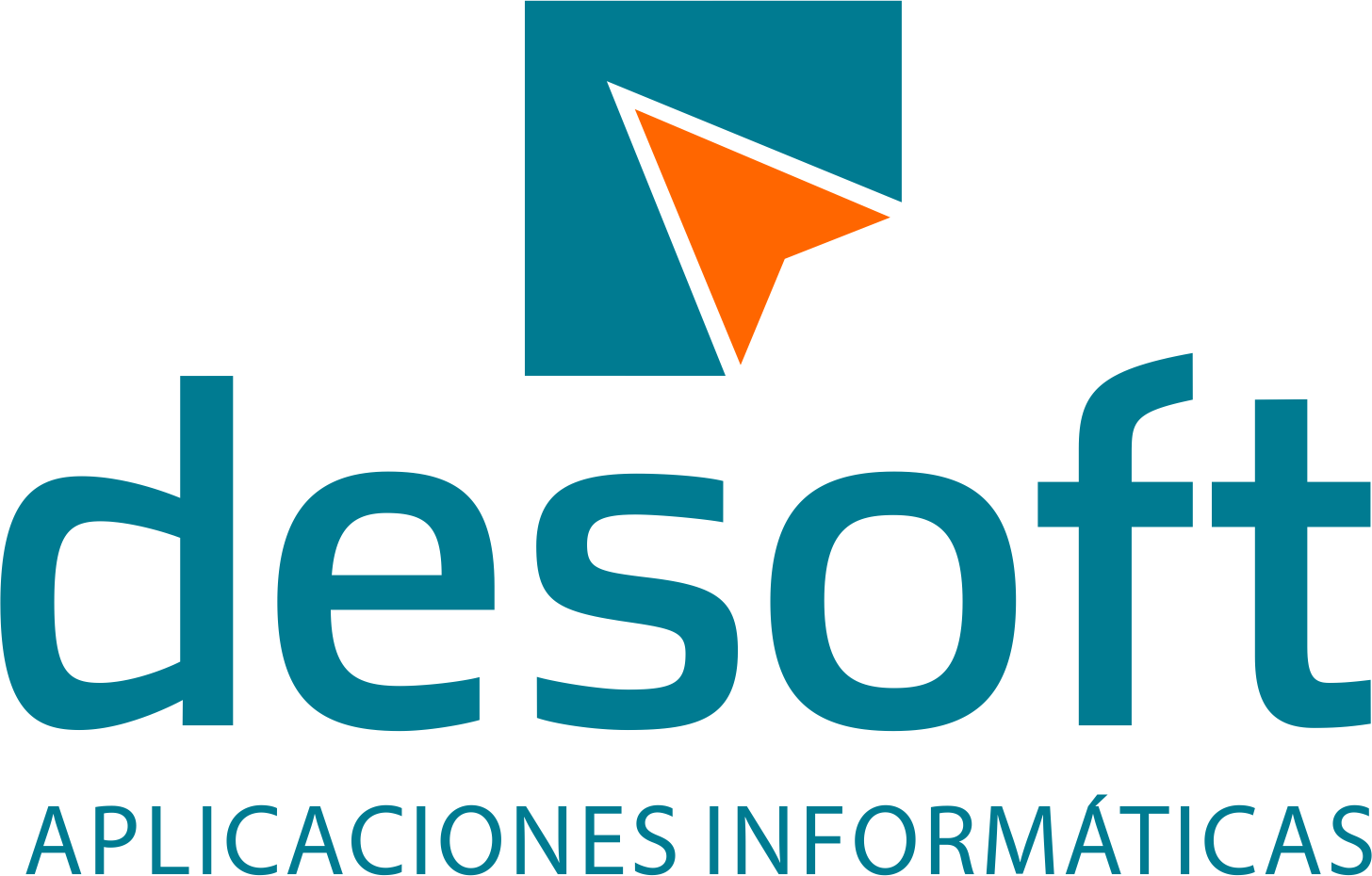 e) Procedimiento donde se definen los tipos de sistemas de supervisión, control, detección y alarma que permiten reaccionar proactivamente y dar una respuesta efectiva ante amenazas de ciberseguridad;f) Procedimiento para que los administradores de redes puedan proponer herramientas complementarias y exista un mecanismo de autorización para incorporarlas;g) Crear un repositorio interno y su sistema de salvas que permita aplicar la gestión de las actualizaciones de seguridad;h) La gestión de las trazas de los servicios y sistemas informáticos;i) La implementación de la revisión de los sistemas y servicios que se instalen o empleen.
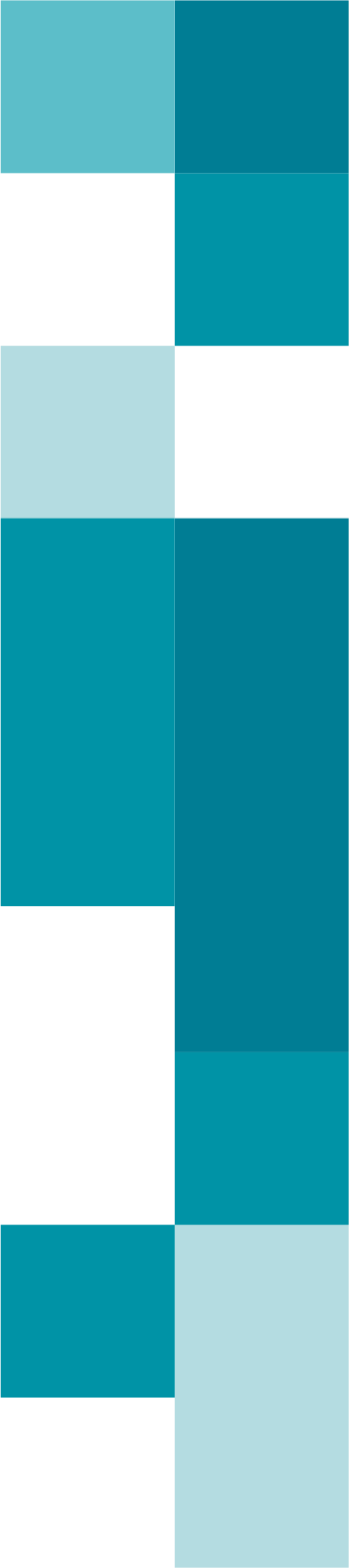 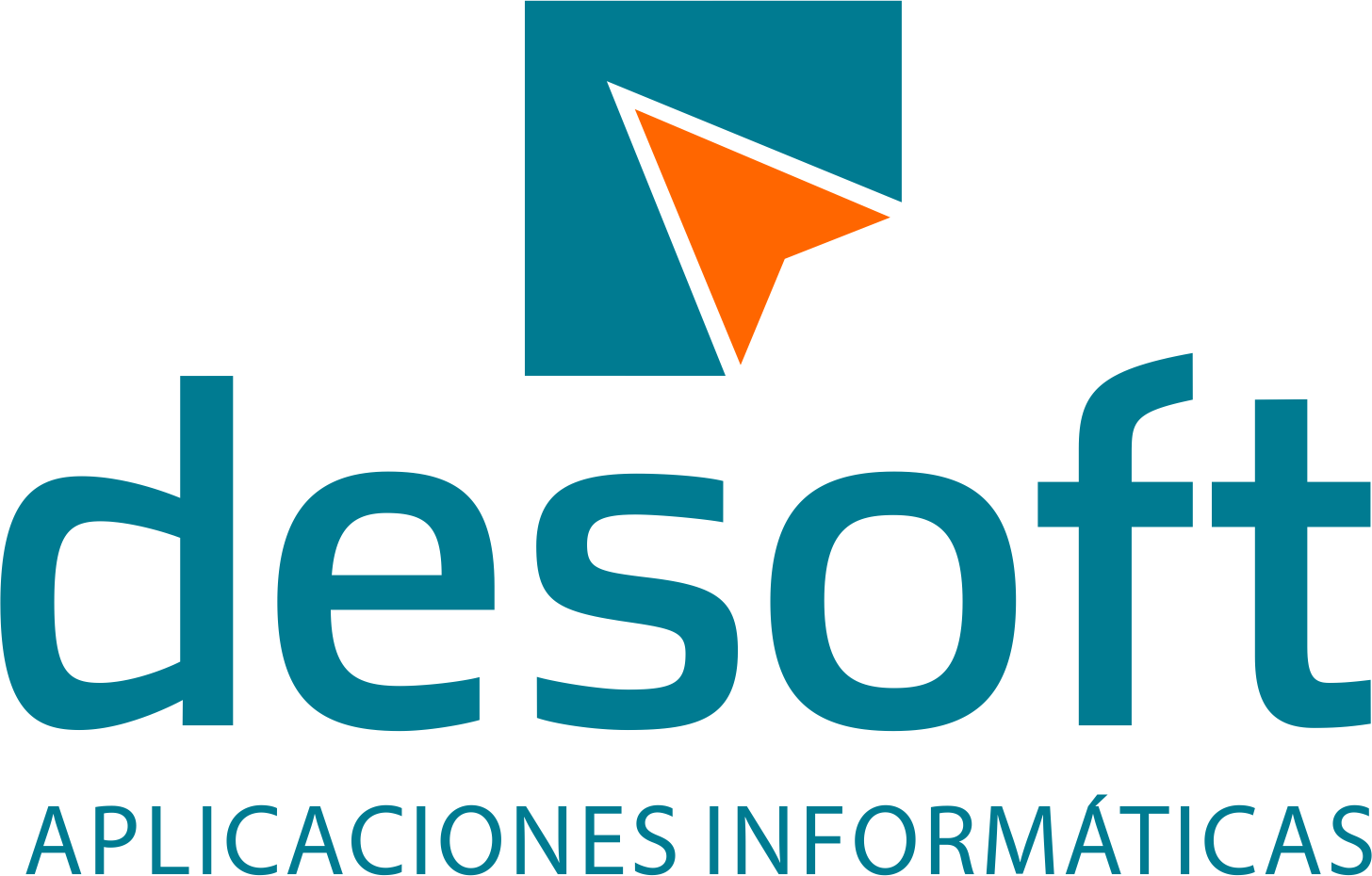 Resolución 128/2019 REGLAMENTO DE SEGURIDAD DE LAS TECNOLOGÍAS DE LA INFORMACIÓN Y LA COMUNICACIÓN.

Resolución 129/2019 METODOLOGÍA PARA LA GESTIÓN DE LA SEGURIDAD INFORMÁTICA

PRIMERO: Aprobar la Metodología para la Gestión de la Seguridad Informática que se anexa y que forma parte integrante de la presente Resolución.SEGUNDO: Las entidades disponen de ciento ochenta días contados a partir de la entrada en vigor de la presente Resolución, para establecer sus Sistemas de Gestión de la Seguridad Informática, en correspondencia con lo regulado en la referida metodología.TERCERO: La Oficina de Seguridad para las Redes Informáticas del Ministerio de Comunicaciones es la encargada de ejercer el control del cumplimiento de lo dispuesto en la presente Resolución.
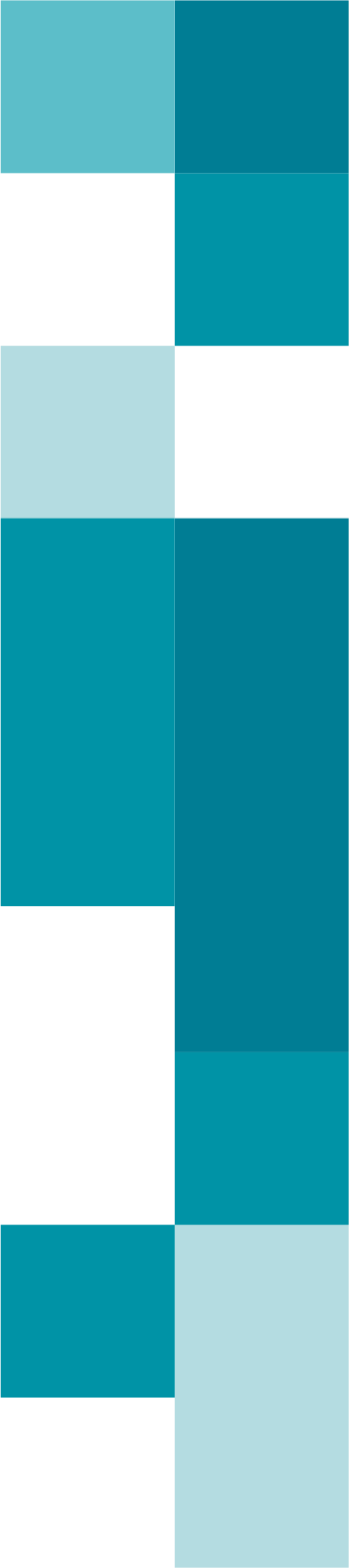 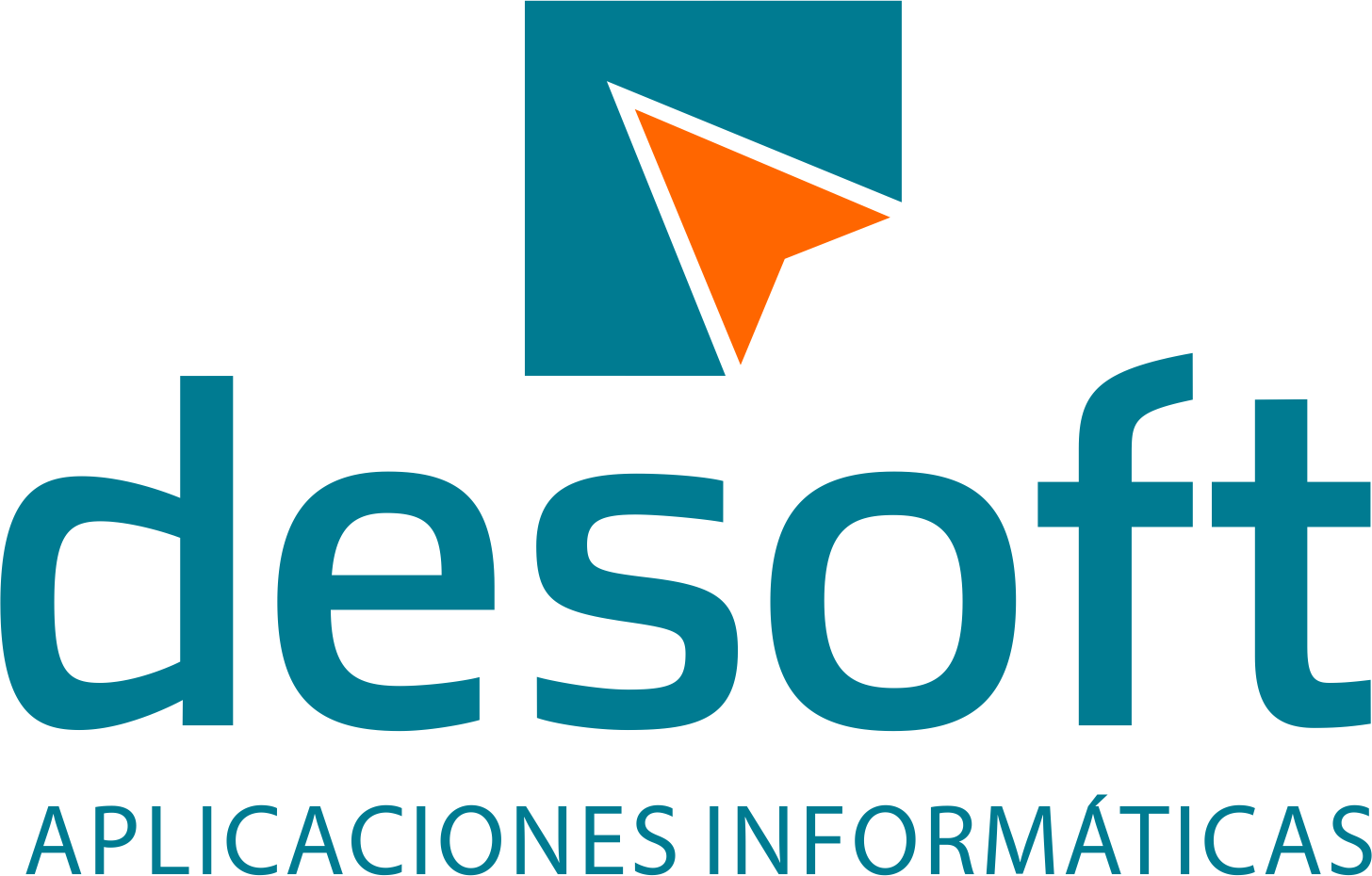 Nuevas Resoluciones 2021
Resolución 73/2021Reglamento de Infraestructuras criticas.
Decreto-Ley 35/2021 “De las Telecomunicaciones, las Tecnologías de la Información y la Comunicación y el uso del EspectroRadioeléctrico” (GOC-2021-759-O92).
Decreto 42/2021 “Reglamento General de Telecomunicacionesy las Tecnologías de la Información y la Comunicación”(GOC-2021-760-O92).
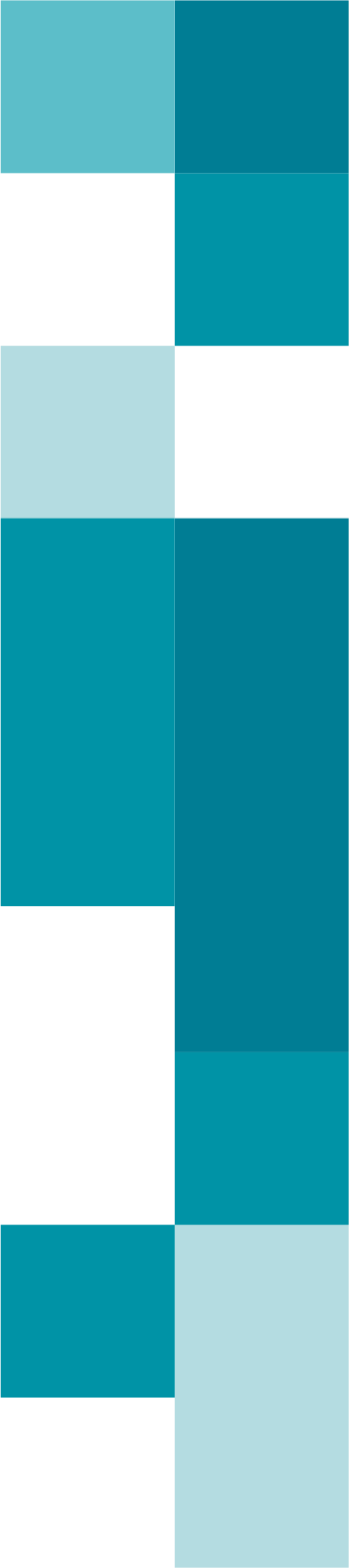 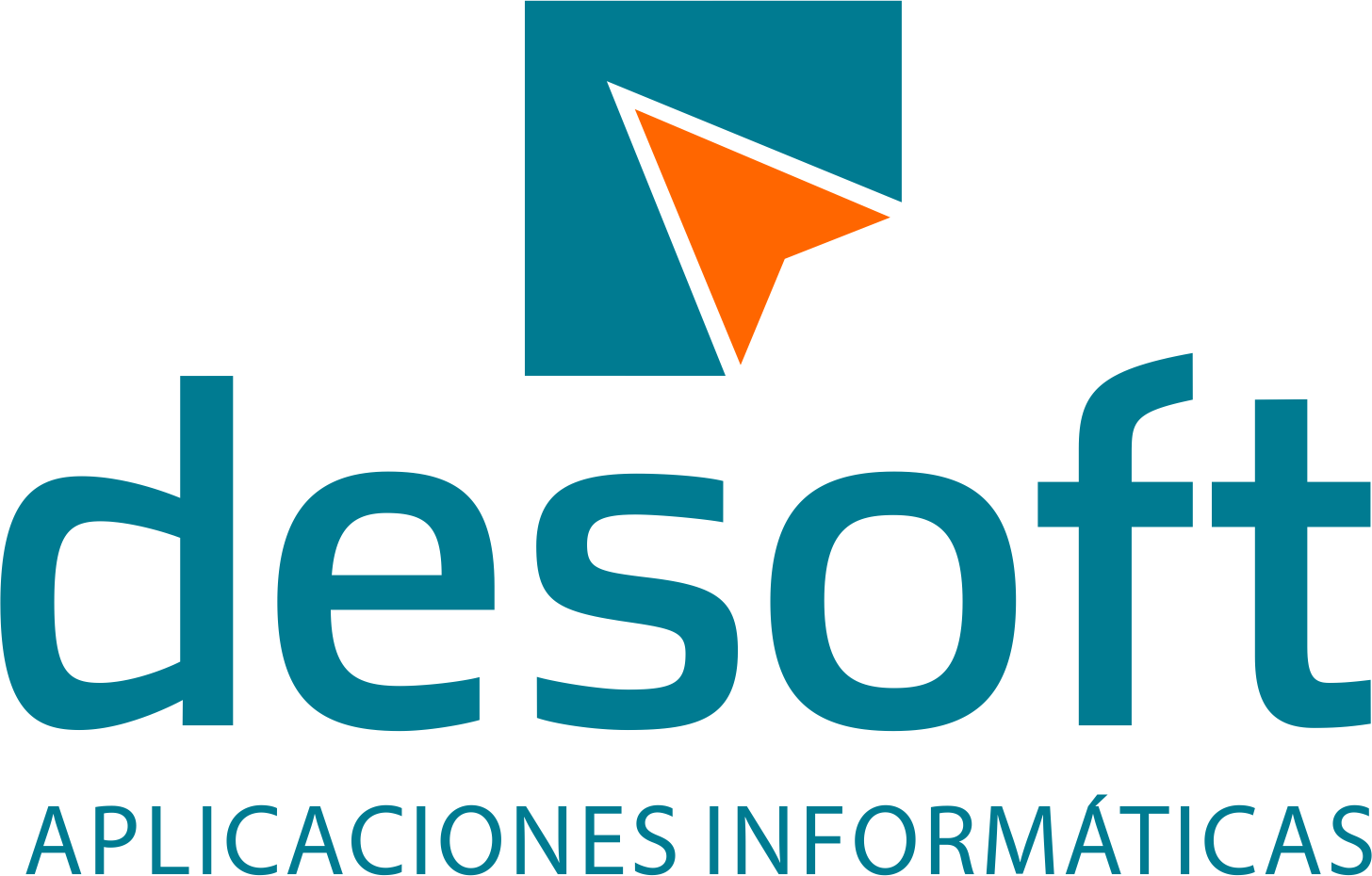 Resolución 105/2021 “Reglamento sobre el Modelo de Actuación Nacional para la Respuesta a Incidentes de Ciberseguridad” (GOC-2021-762-O92).
Resolución 107/2021 “Reglamento para el uso de los Servicios de Radiocomunicaciones por Satélites” (GOC-2021-763-O92) 
Resolución 108/2021 “Reglamento de Interconexión, Acceso e Instalaciones Esenciales de Redes de Telecomunicaciones” (GOC-2021-764-O92).
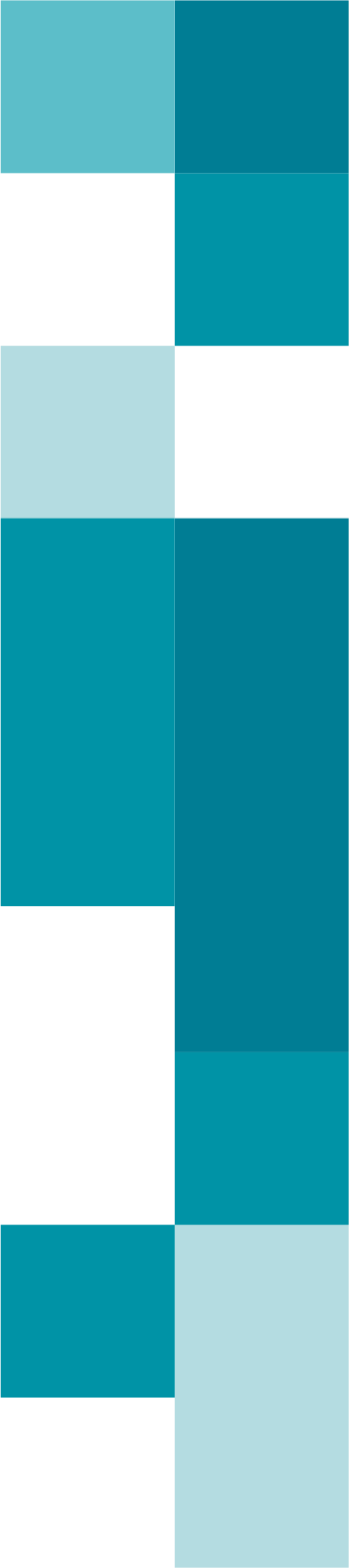 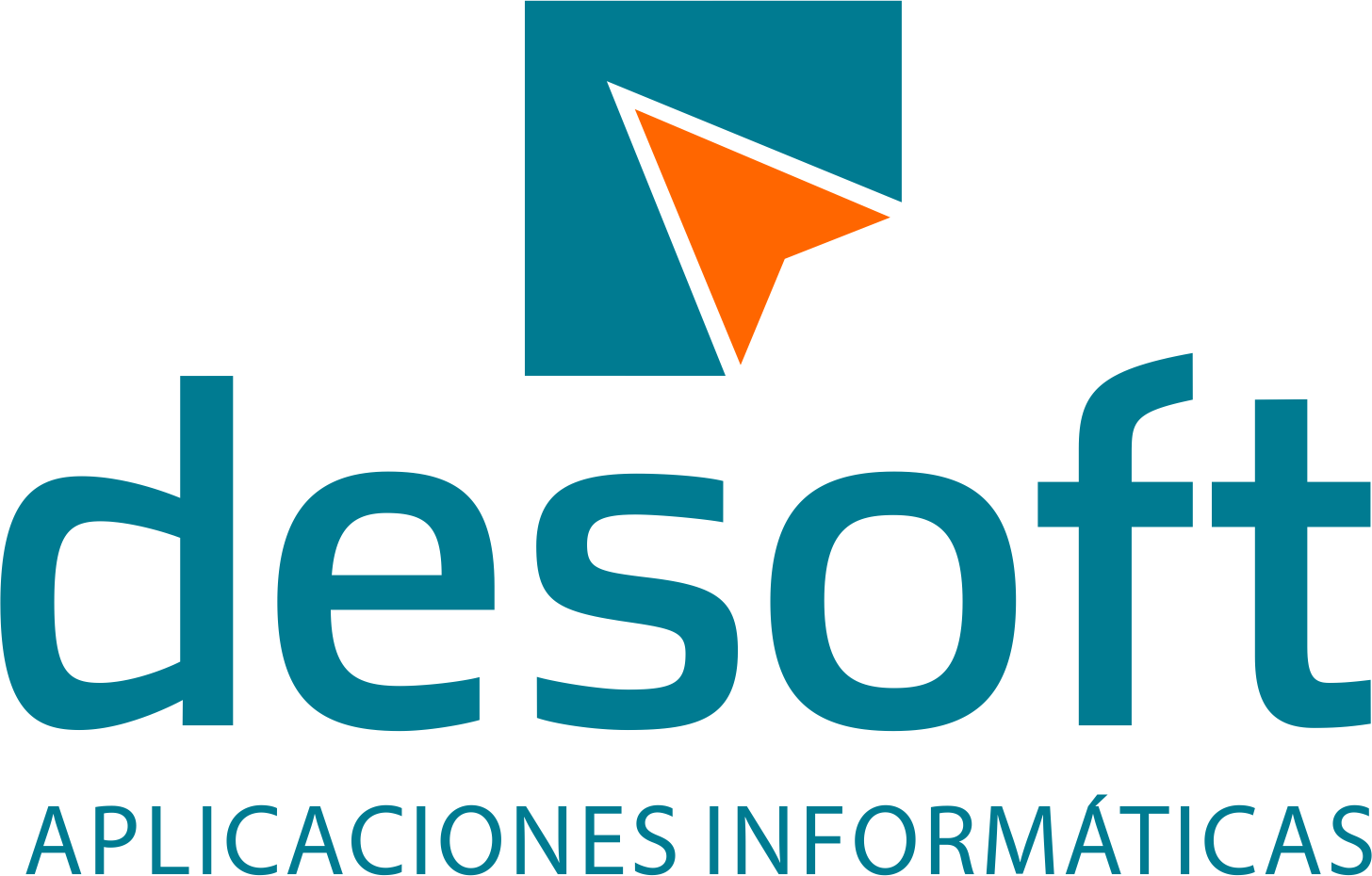 Base Legal Vigente. Gaceta Oficial No. 45 Ordinaria de 4 de julio de 2019 y No. 92 Ordinaria de Agosto 2021
Ing. Angel Arturo Vega Mendivil
Especialista Dpto. Seguridad Informática
Desoft Holguín.20/07/2022